Пластмаси
Пластична маса — матеріал, основою якого є полімер, що перебуває під час формування виробу у в'язкорідкому чи високоеластичному стані, а під час експлуатації — в склоподібному чи кристалічному стані.
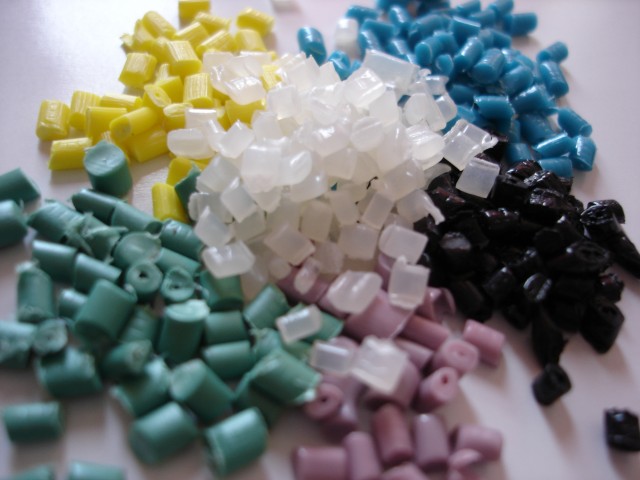 Пластмаси формують при підвищенній температурі, у той час коли вони мають високу пластичність. Сировиною для отримання полімерів є нафта, природний газ, кам'яне вугілля, сланці.
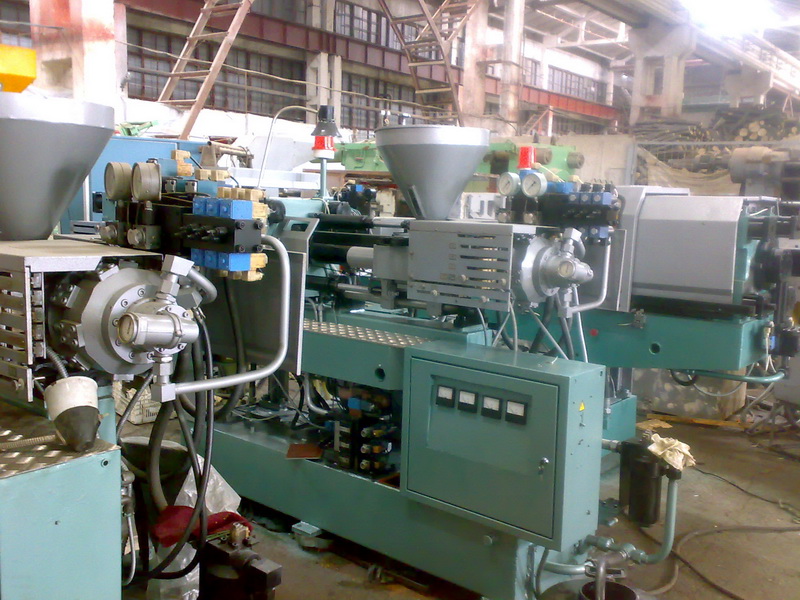 Поширенню пластмас сприяють їхня мала густина (0,85—1,8 г/см³), що значно зменшує масу деталей, висока корозійна стійкість та широкий діапазон інших властивостей.Важливою перевагою пластмас є можливість їхньої переробки у вироби найпродуктивнішими способами з коефіцієнтом використання матеріалу 0,9-0,95 —литтям, видавлюванням тощо.
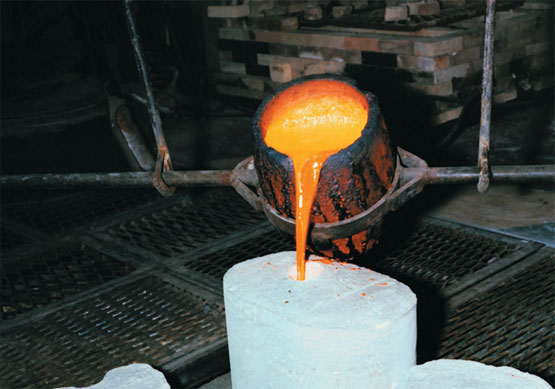 Водночас пластмасам притаманні деякі недоліки: невисокі міцність, твердість і механічна жорсткість, значна повзучість, особливо у термопластів, низька теплопровідність,схильність до старіння.
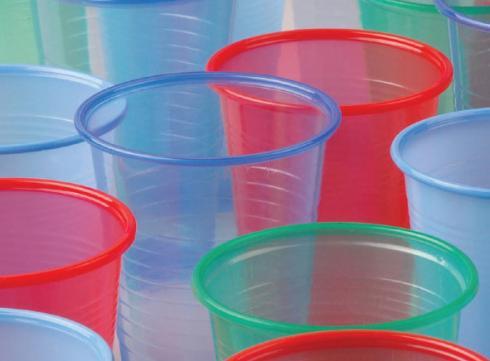 Класифікація пластмас
Термопластичні пластмаси (термопласти) — це пластмаси на основі термопластичних полімерів, що під час нагріву розм'якшуються, переходять у в'язкотекучий стан, а при охолодженні тверднуть, і цей процес повторюється при повторному нагріванні.
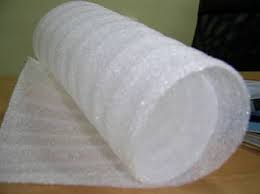 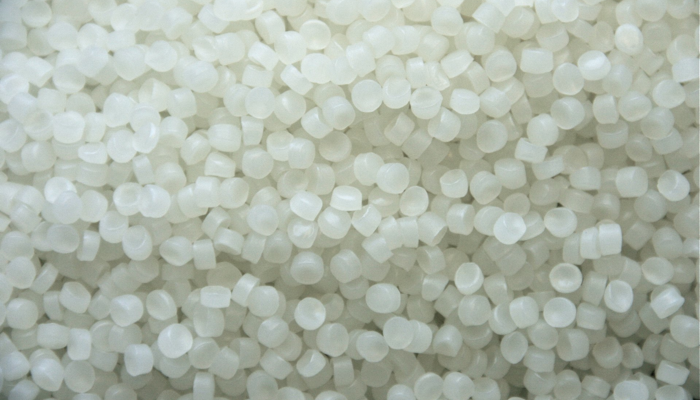 Термореактивні пластмаси (реактопласти) — полімерні матеріали, які при нагріванні розм'якшуються, але при певній температурі і під дією затвердівачів, каталізаторів чи ініціаторів хімічних реакцій зазнають полімеризації, внаслідок якої переходять у твердий стан і повторна переробка таких пластмас неможлива. Теплостійкість їхня вища і досягає 200…370 °С.
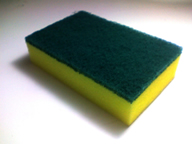 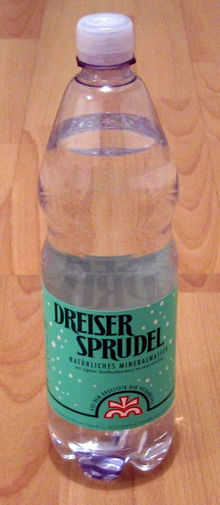 Високоеластичні пластмаси (еластомери) — матеріал, який може розширюватися і стискатися, суттєво змінюючи свою форму в результаті прикладання зусиль і здатний під дією внутрішніх пружних сил повертатись до попередньої форми. Еластомери майже повністю замінили гумові еластомери із сировини природного походження, а також знайшли низку нових застосувань, недоступних для звичайної гуми.
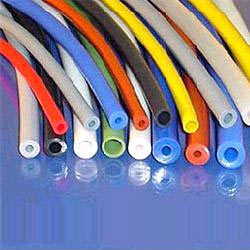 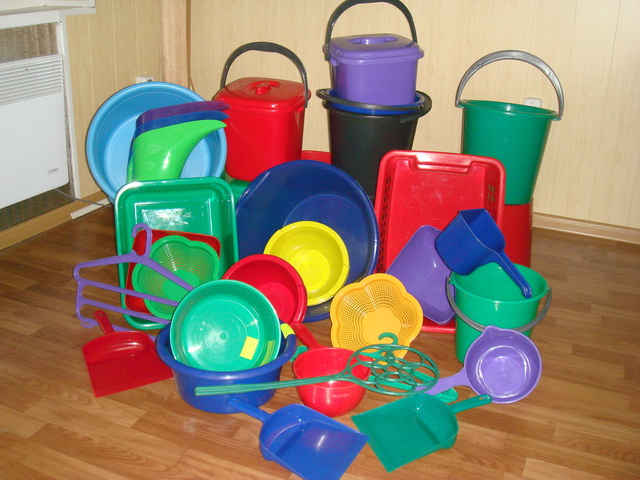 Дякую за увагу!